Minerals associated with economically recoverable metals
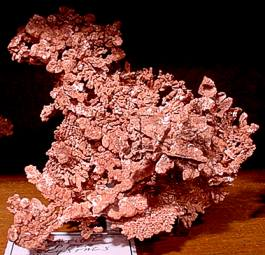 Elemental forms
Sulfides
Oxides
Carbonates
Sulfate salt
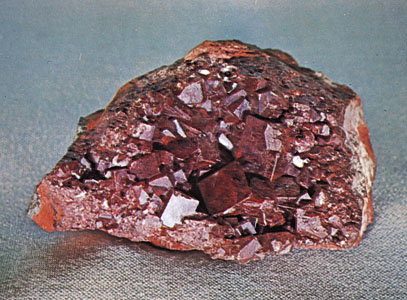 Cuprite, Cu2O
Elemental copper
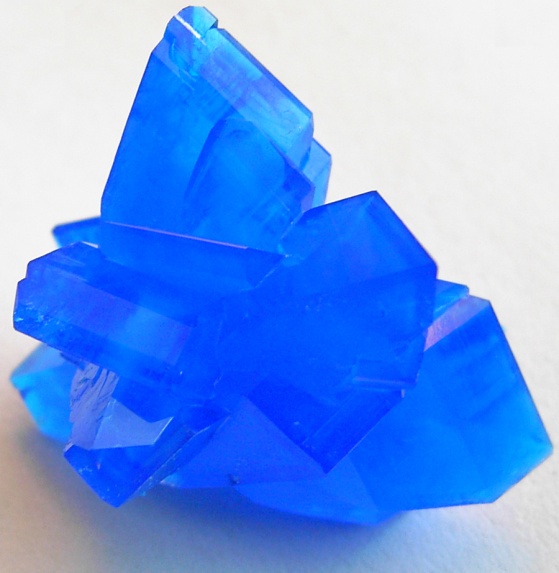 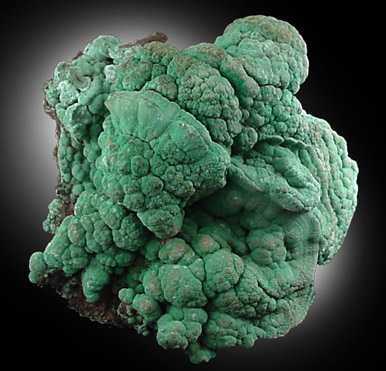 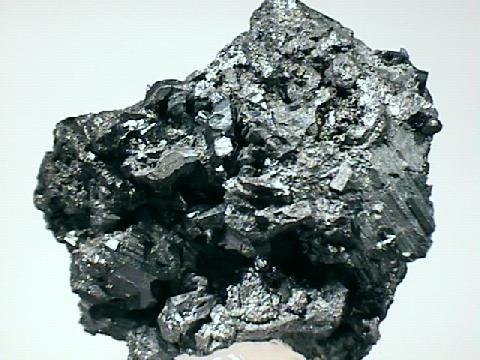 Malachite, Cu2CO3(OH)2
Chalcocite, Cu2S
Chalcanthite, CuSO4*5H2O
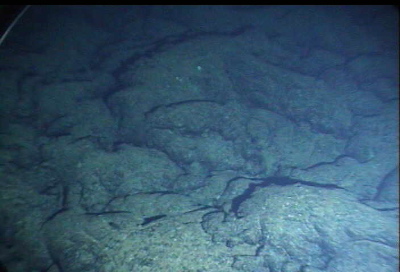 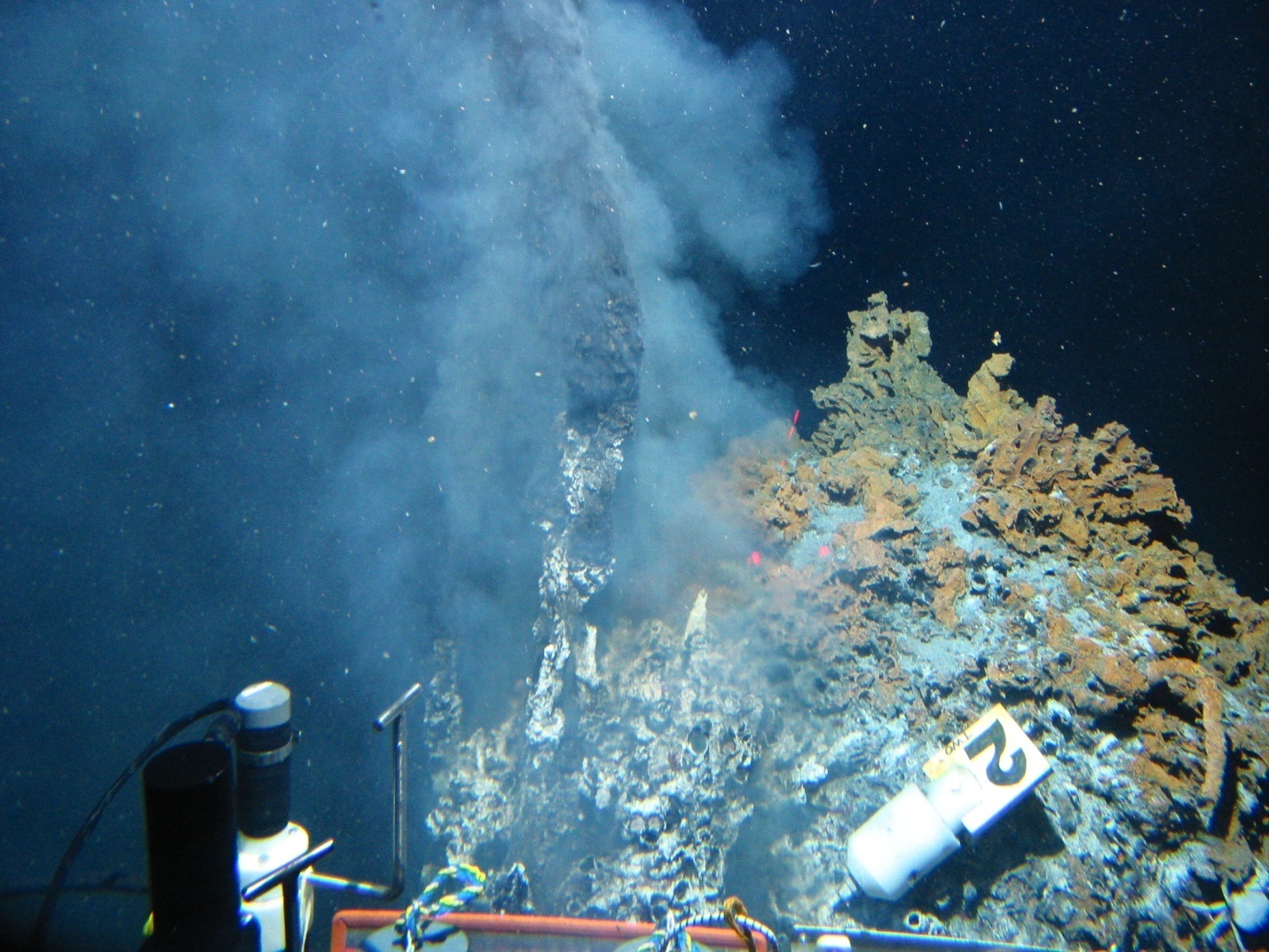 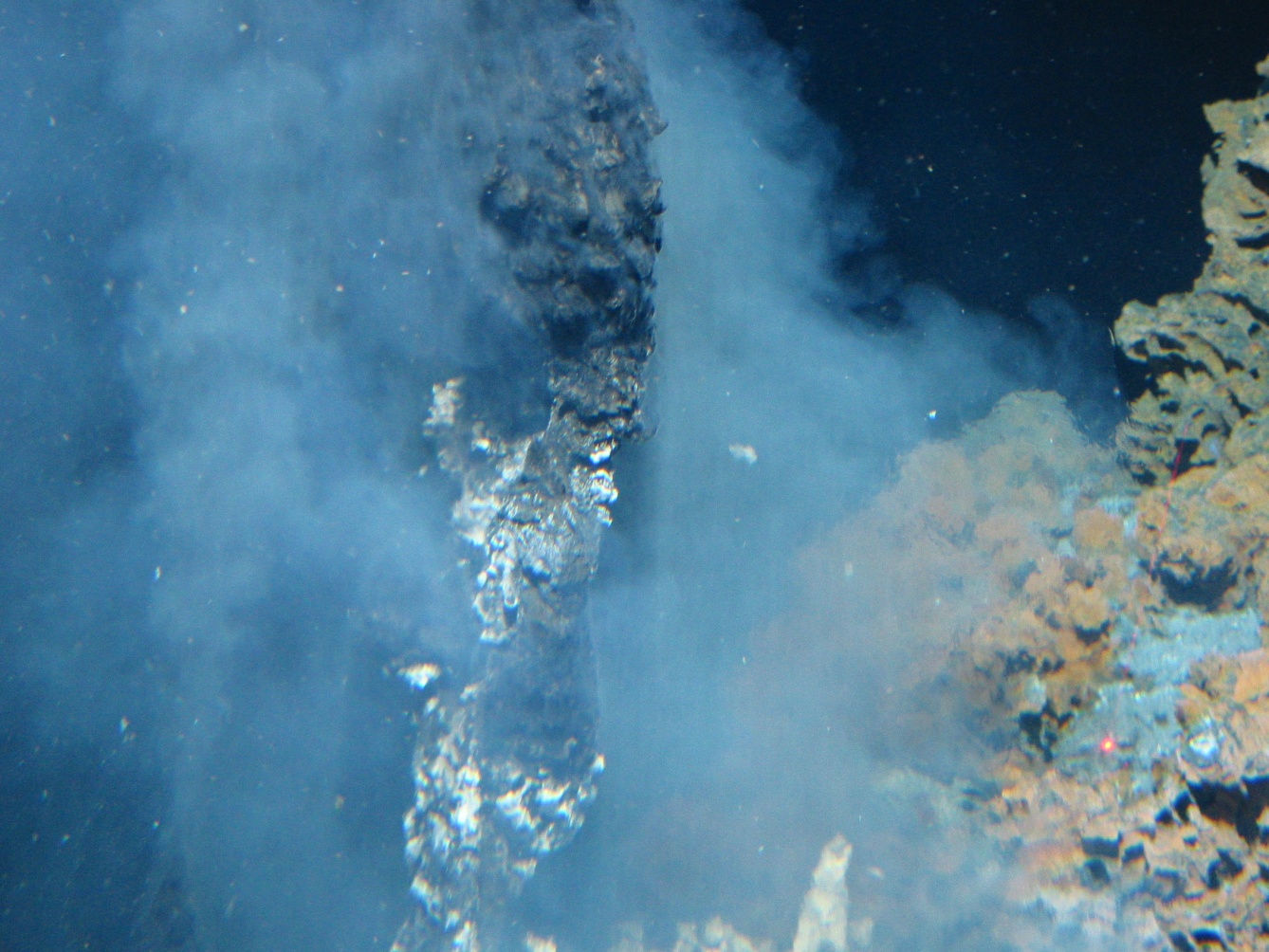 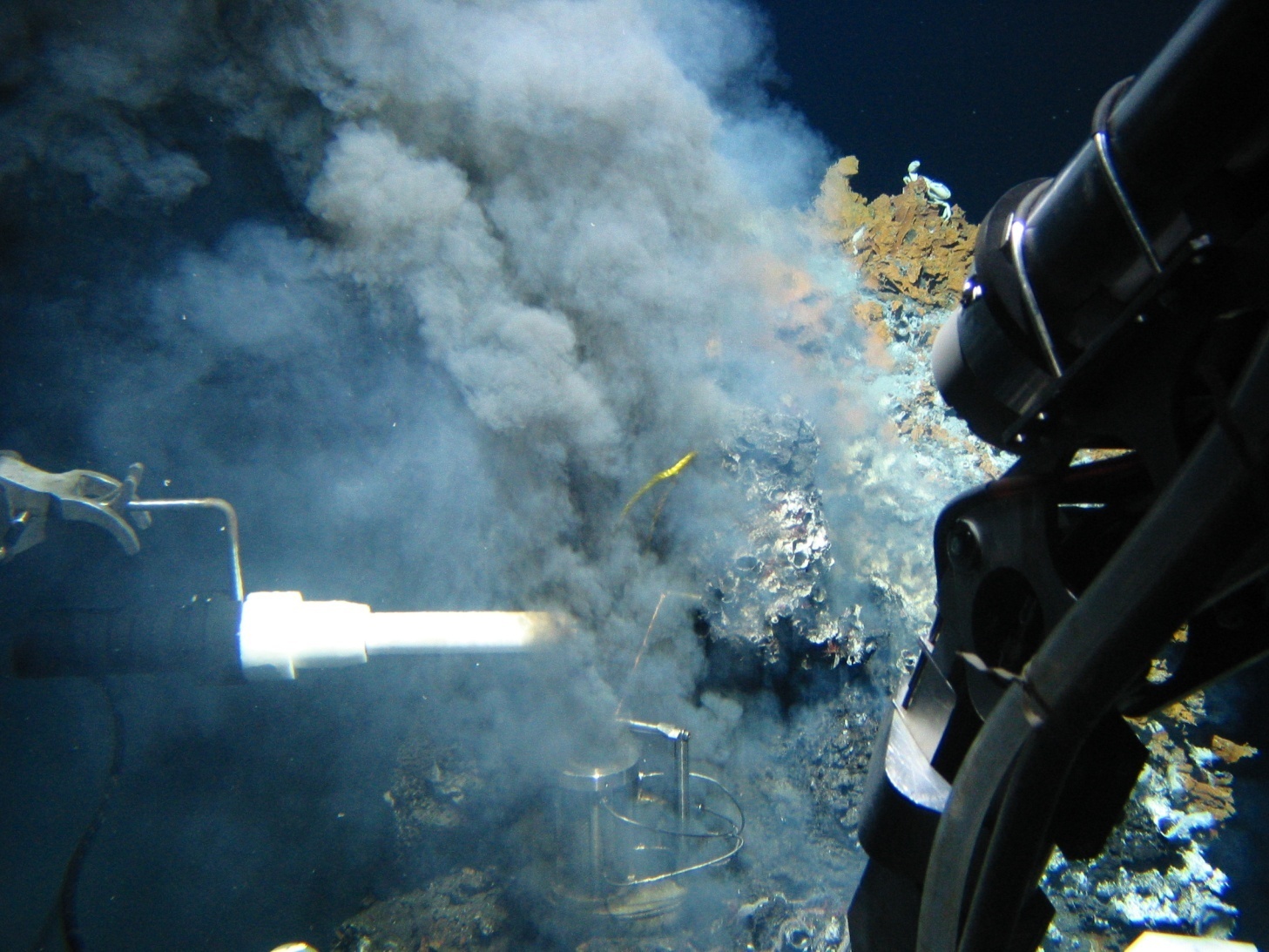 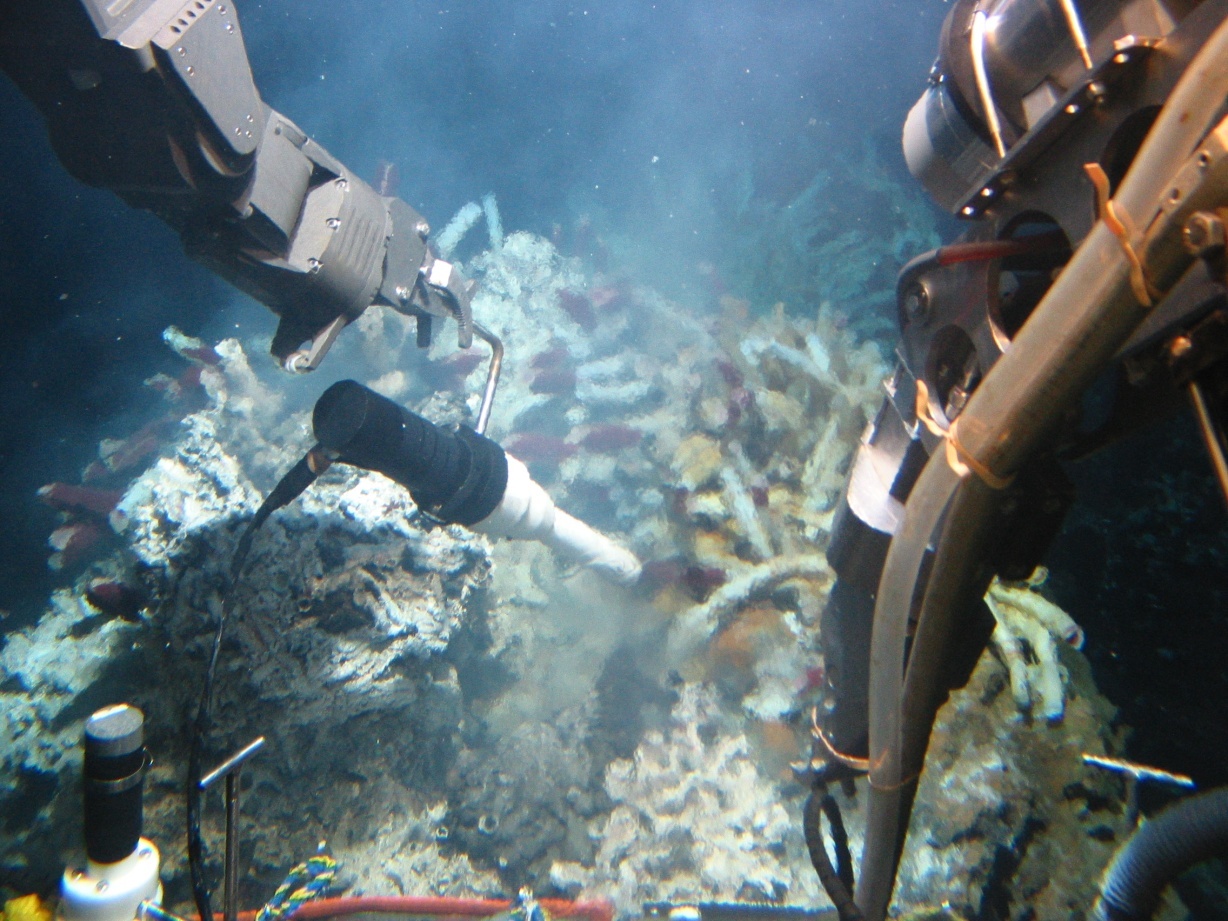 Wand, nicknamed ‘Fat Albert’ contains 2 electrodes and a thermistor
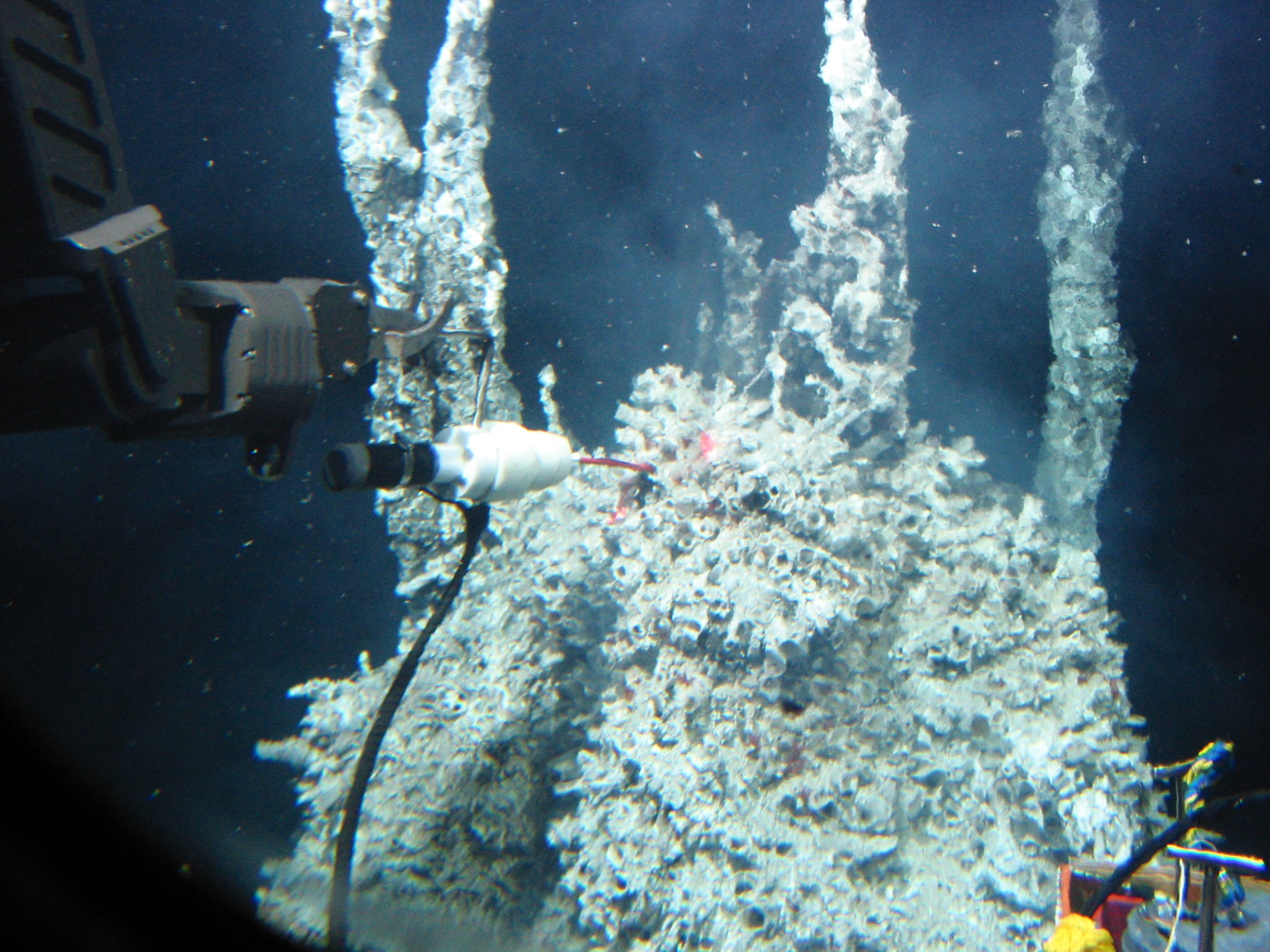 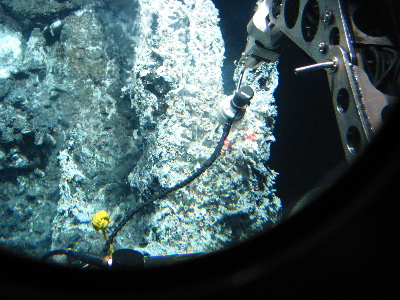 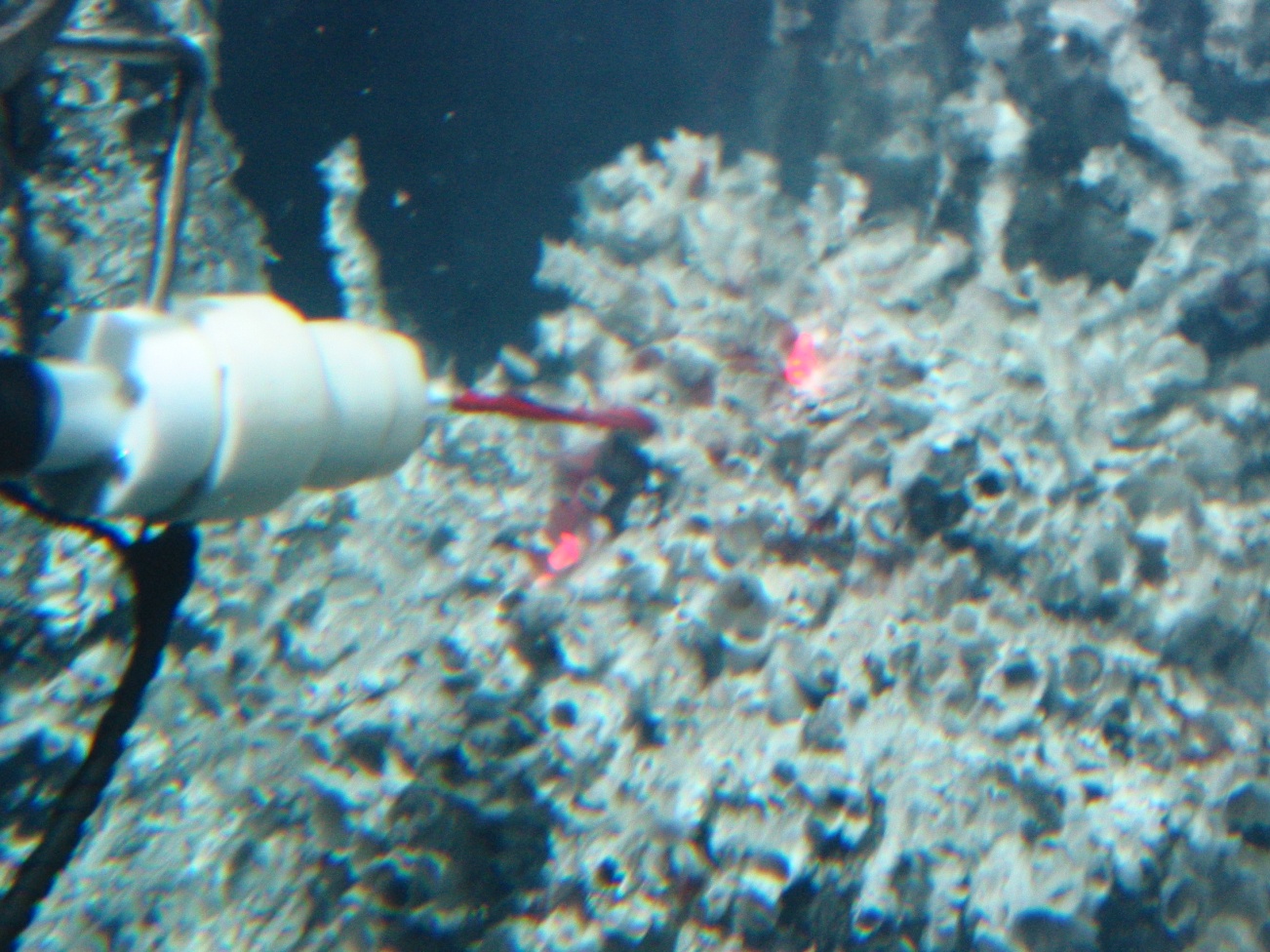 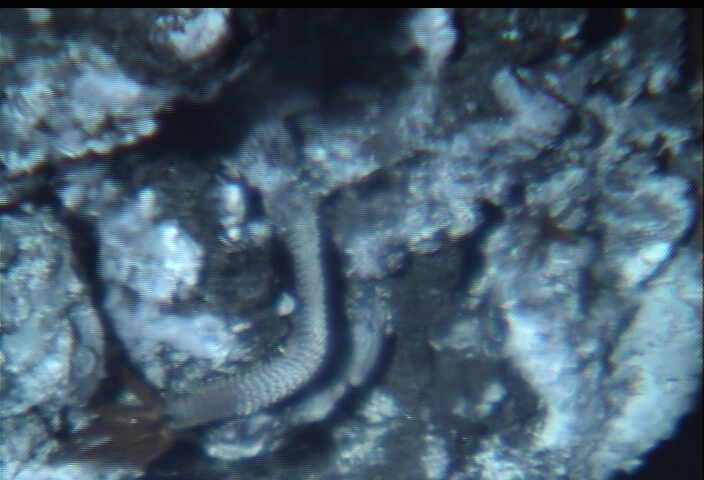 Voltammetry at 7,500 ft depth
Riftia field chemistry – Scans up to 20º C  little/no Fe2+, FeS(aq), few mM HS-,
Black Smoker chemistry – Scans up to 220º C  lots of Fe2+, HS-, FeS(aq), tens to hundreds of millimolar Fe and S
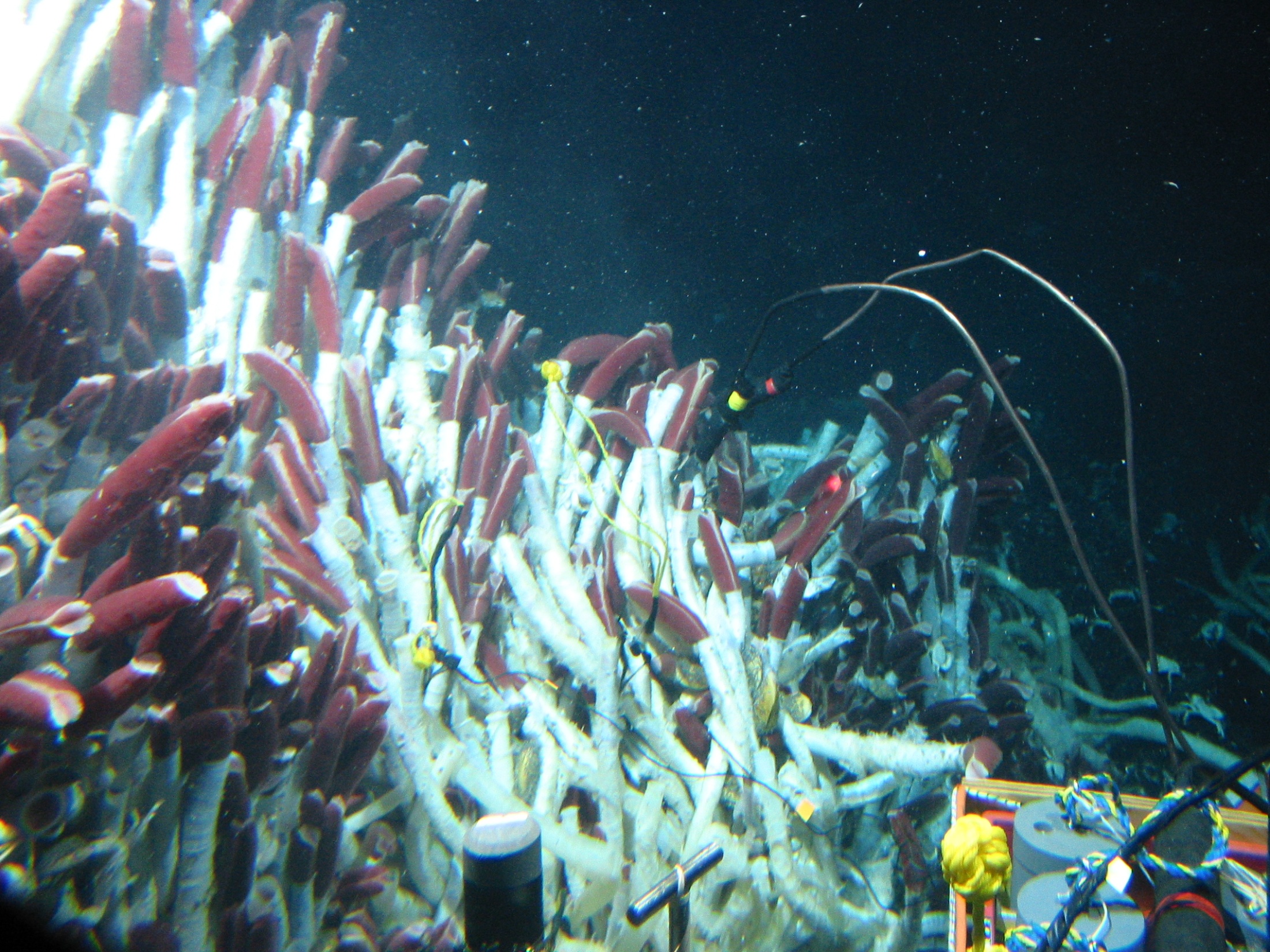 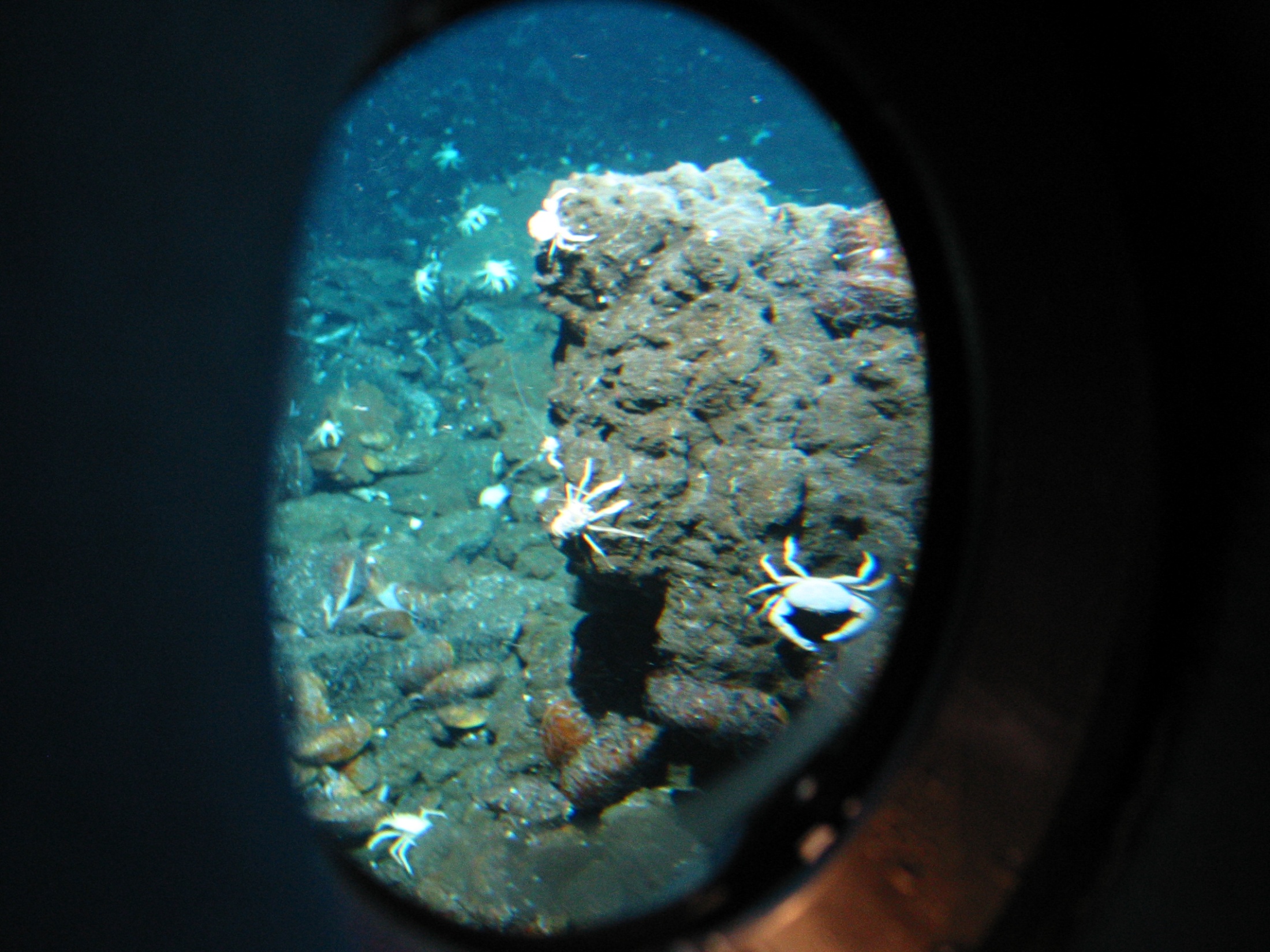 Sulfides Part 1
Substitution into sulfides is very common
As and Se substitute for S very easily
Au can substitute in cation sites (auriferrous minerals)
Different metals swap in and out pretty easily  Cu and Fe for instance have a wide range of solid solution materials
Sulfide Minerals
Minerals with S- or S2- (monosulfides) or S22- (disulfides) as anionic group
Transition metals bonded with sulfide anion groups
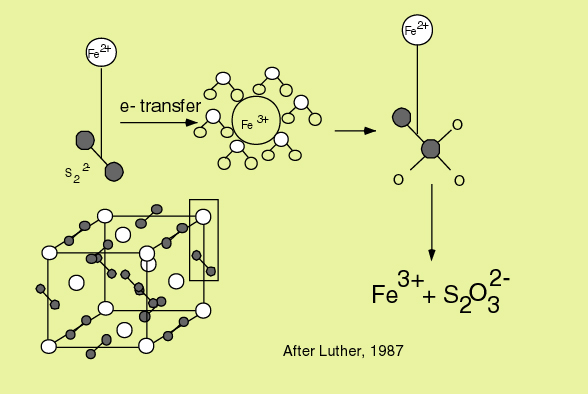 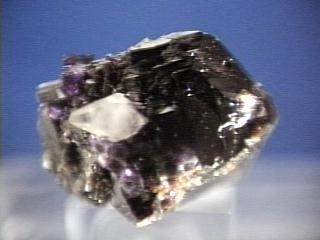 Iron Sulfides
Mackinawite – FeS
Greigite – FexSy 
Pyrite – FeS2 (cubic)
Marcasite – FeS2 (orthorhombic)
Troilite – FeS end member
Pyrrhotite – Fe1-xS (slightly deficient in iron)
Arsenopyrite – FeAsS
Chalcopyrite – CuFeS2
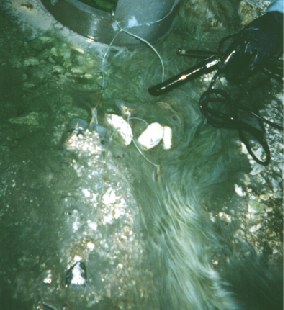 Other important sulfides
Galena – PbS
Sphalerite/wurtzite – ZnS
Cinnabar – HgS
Molybdenite – MoS
Covellite – CuS
Chalcocite – Cu2S
Acanthite or Argenite – AgS
Stibnite – Sb2S3
Orpiment – As2S3 ; Realgar – AsS
Sulfides are reduced minerals  what happens when they contact O2?
This is the basis for supergene enrichment and acidic mine drainage
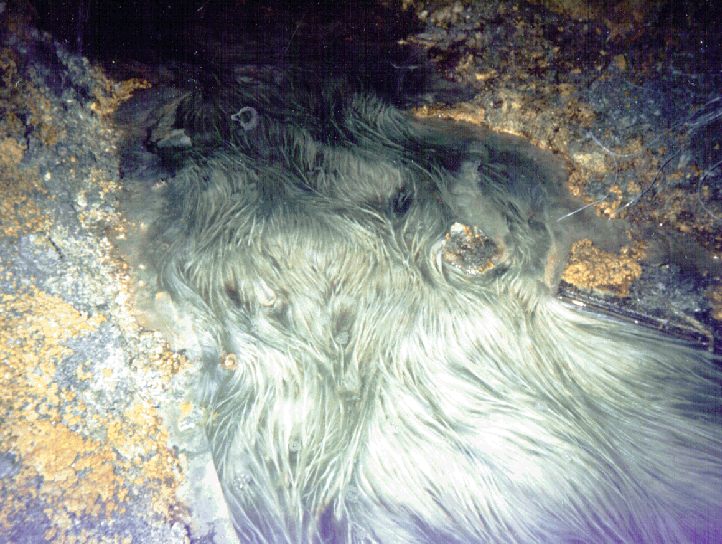 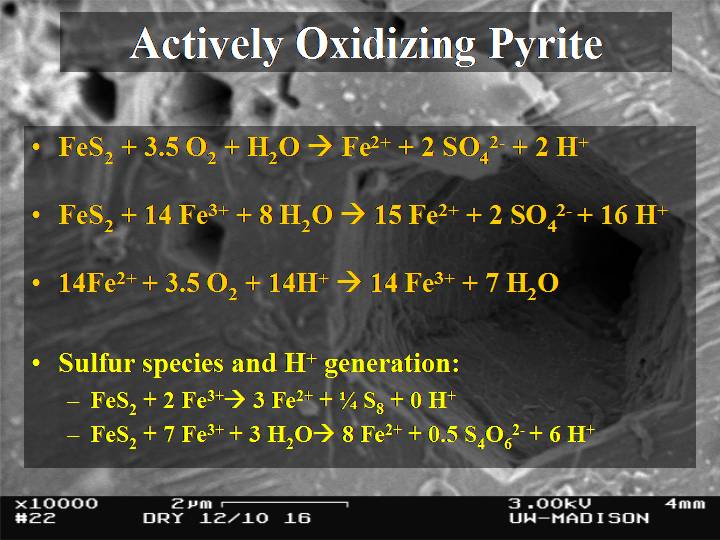 Actively Oxidizing Pyrite
FeS2 + 3.5 O2 + H2O  Fe2+ + 2 SO42- + 2 H+

FeS2 + 14 Fe3+ + 8 H2O  15 Fe2+ + 2 SO42- + 16 H+

14Fe2+ + 3.5 O2 + 14H+  14 Fe3+ + 7 H2O

Sulfur species and H+ generation:
FeS2 + 2 Fe3+à 3 Fe2+ + ¼ S8 + 0 H+	
FeS2 + 7 Fe3+ + 3 H2Oà 8 Fe2+ + 0.5 S4O62- + 6 H+
[Speaker Notes: Iron Mountain effluent so acidic due to pyrite oxidation
See actively oxidizing pyrite (point out SEM in background) and Fe2+ microbes all over…

General reaction of pyrite oxidation, with O2 as TEAP is:
The oxidation of pyrite with Fe3+ is faster, making re-oxidation of Fe2+ rate limiting, and the basis for the original idea that microbes must be very important in these environments

Why are we concerned with intermediate S-species?  If an intermediate achieves a significant steady-state concentration, that may affect the local pH significantly]
AMD neutralization
Metals are soluble in low pH solutions – can get 100’s of grams of metal into a liter of very acidic solution
HOWEVER – eventually that solution will get neutralized (reaction with other rocks, CO2 in the atmosphere, etc.) and the metals are not so soluble  but oxidized S (sulfate, SO42-) is very soluble
A different kind of mineral is formed!
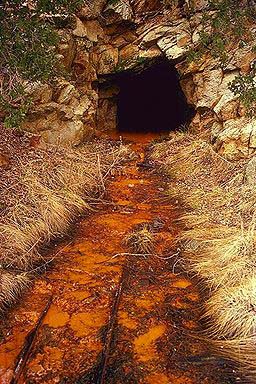 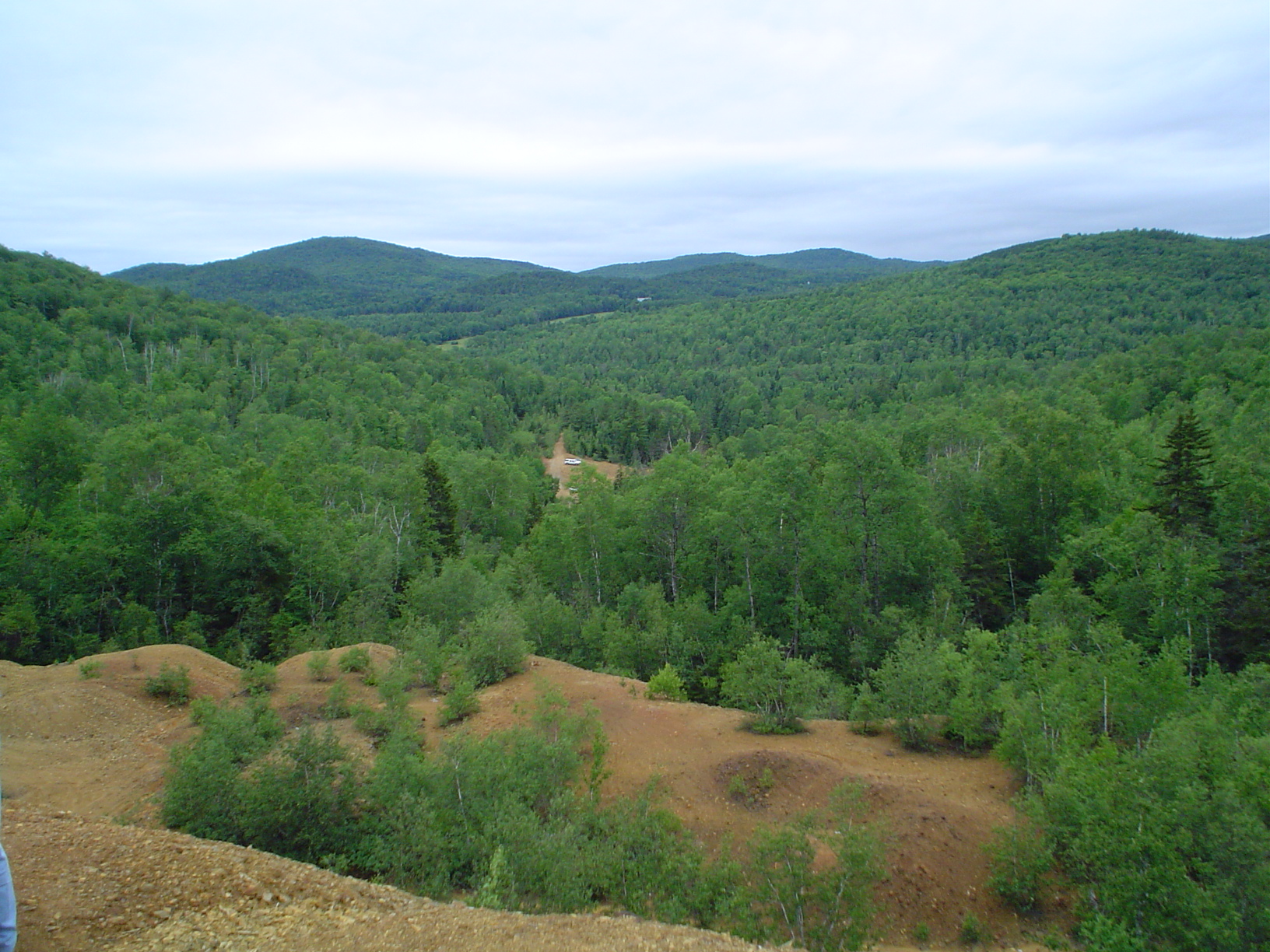 Ely Mine
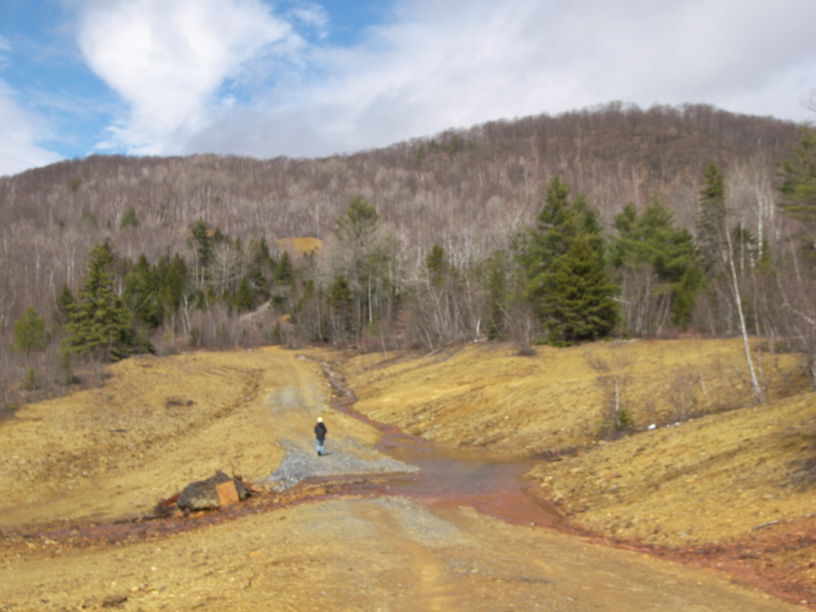 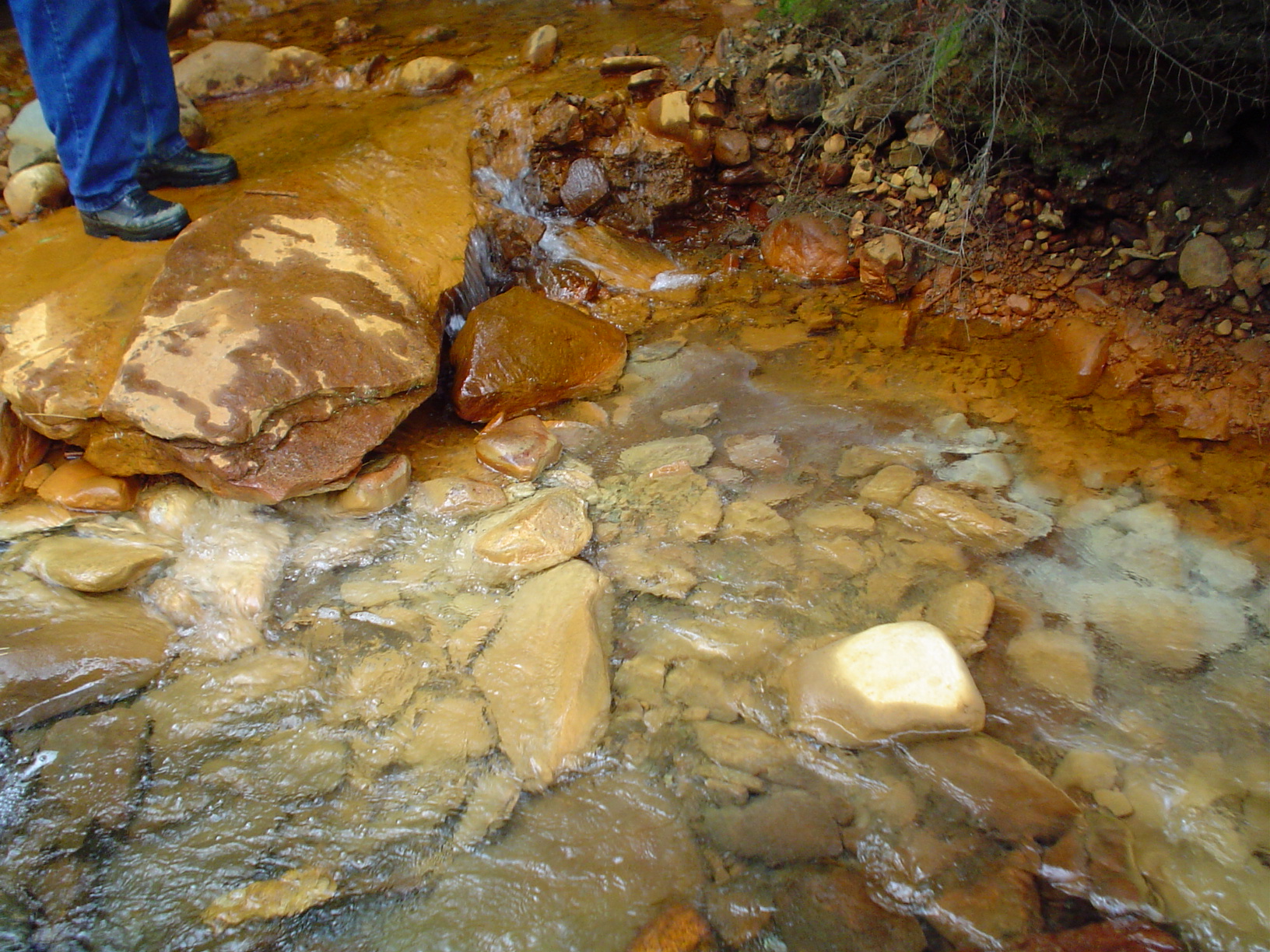 Oxides - Oxyhydroxides
FeOOH minerals  Goethite or Limonite (FeOOH)  important alteration products of weathering Fe-bearing minerals
Hematite (Fe2O3)  primary iron oxide in Banded Iron Formations
Boehmite (AlOOH)  primary mineral in bauxite ores (principle Al ore) which forms in tropical soils
Gibbsite (Al(OH)3) – common Al oxide forming in aqueous sysems
Mn oxides  form Mn nodules in the oceans (estimated they cover 10-30% of the deep Pacific floor)
Many other oxides important in metamorphic rocks…
Al oxides
Aluminum occurs in economic deposits principally as bauxite
Bauxite is a mixture of Al oxides and oxyhydroxides:
Diaspore - AlO(OH)
Gibbsite - Al(OH)3
Böhmite - AlO(OH)
Al is a residual phase and bauxite occurs where weathering is extreme and thick layers of aluminum oxyhydroxide are left over
Mn oxides - oxyhydroxides
Mn exists as 2+, 3+, and 4+; oxide minerals are varied, complex, and hard to ID
‘Wad’  soft (i.e. blackens your fingers), brown-black fine-grained Mn oxides
‘Psilomelane’  hard (does not blacked fingers) gray-black botroyoidal, massive Mn oxides
XRD analyses do not easily distinguish different minerals, must combine with TEM, SEM, IR spectroscopy, and microprobe work
Mn Oxide minerals (not all…)
Romanechite 	Ba.66(Mn4+,Mn3+)5O10*1.34H2O  Psilomelane 
Pyrolusite 		MnO2
Ramsdellite 		MnO2
Nsutite 		Mn(O,OH)2 
Hollandite 		Bax(Mn4+,Mn3+)8O16 
Cryptomelane 		Kx(Mn4+,Mn3+)8O16 
Manjiroite 		Nax(Mn4+,Mn3+)8O16 
Coronadite 		Pbx(Mn4+,Mn3+)8O16 
Todorokite 		(Ca,Na,K)X(Mn4+,Mn3+)6O12*3.5H2O 
Lithiophorite 		LiAl2(Mn2+Mn3+)O6(OH)6 
Chalcophanite 		ZnMn3O7*3H2O 
Birnessite 		(Na,Ca)Mn7O14*2.8H2O 
Vernadite 		MnO2*nH2O 
Manganite 		MnOOH 
Groutite 		MnOOH 
Feitknechtite 		MnOOH 
Hausmannite 		Mn2+Mn23+O4 
Bixbyite 		Mn2O3 
Pyrochroite 		Mn(OH)2 
Manganosite 		MnO
Wad
Iron Oxides
Interaction of dissolved iron with oxygen yields iron oxide and iron oxyhyroxide minerals
1st thing precipitated  amorphous or extremely fine grained (nanocrystaliine) iron oxides called ferrihydrite
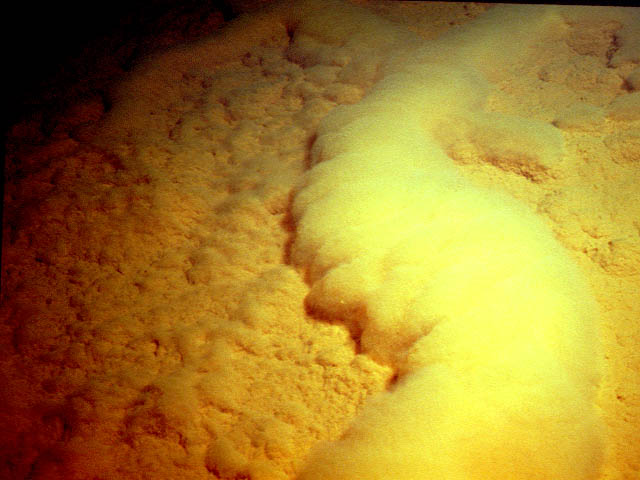 O2
Fe2+
Ferrihydrite
Ferrihydrite (Fe5O7OH*H2O; Fe10O15*9H2O  some argument about exact formula) – a mixed valence iron oxide with OH and water
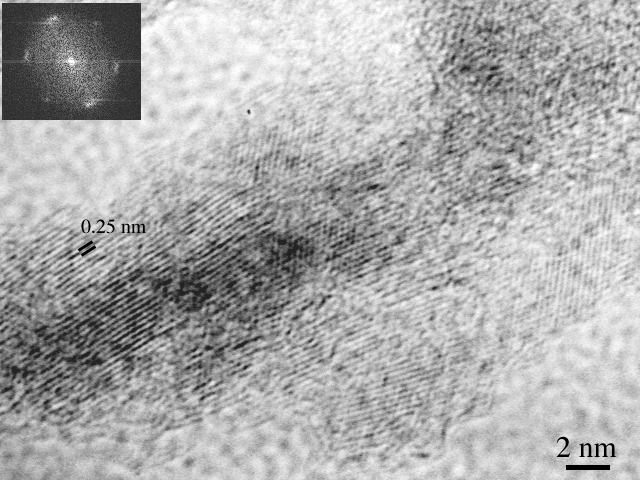 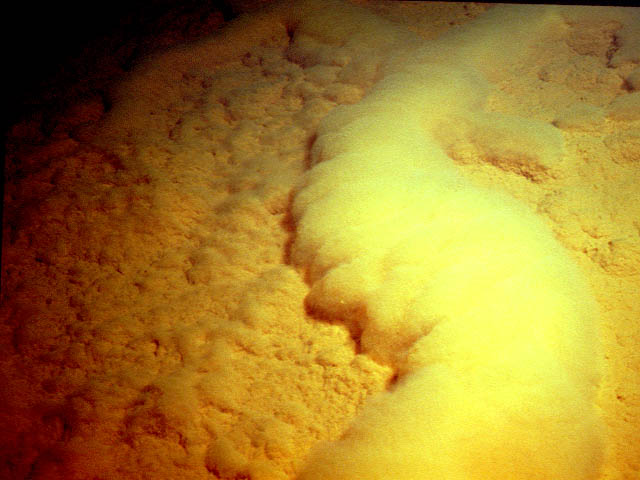 Goethite
Ferrihydrite recrystallizes into Goethite (a-FeOOH)
There are other polymorphs of iron oxyhydroxides:
Lepidocrocite g-FeOOH
Akaganeite b-FeOOH
Iron Oxides
Hematite (Fe2O3) – can form directly or via ferrihydrite  goethite  hematite
Red-brown mineral is very common in soils and weathering iron-bearing rocks
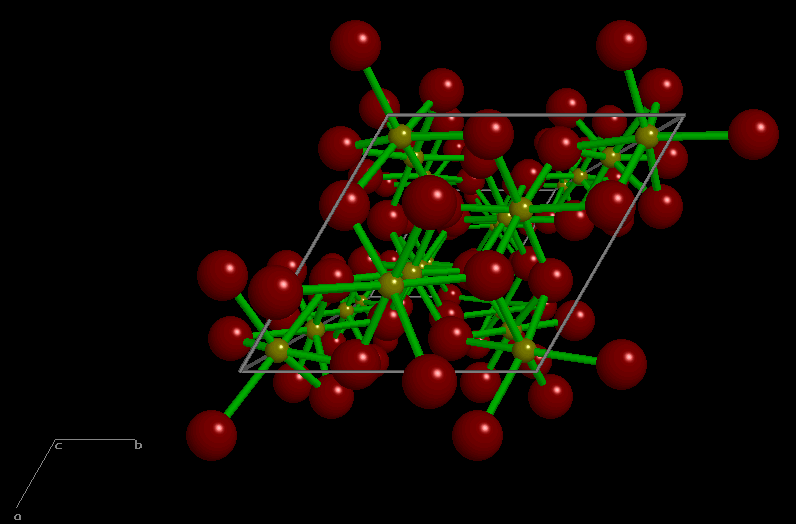 Magnetite (Fe3O4) – Magnetic mineral of mixed valence  must contain both Fe2+ and Fe3+  how many of each??
‘Spinel’ structure – 2/3 of the cation sites are octahedral, 1/3 are tetrahedral
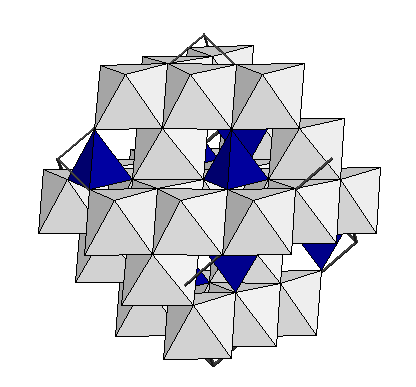 Banded Iron Formations (BIFs)
HUGE PreCambrian formations composed of hematite-jasper-chalcedony bands
Account for ~90% of the world’s iron supply
Occur only between 1.9 and 3.8 Ga  many sites around the world  Hammersley in Australia, Ishpeming in Michigan, Isua in Greenland, Carajas in Brazil, many other sites around the world…
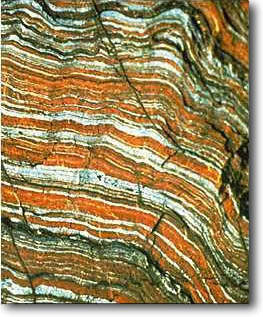 BIFs and bacteria
Early earth did not have free O2, as microbial activity became widespread and photosynthetic organisms started generating O2, the reduced species previously stable (without the O2) oxidized – for Fe this results in formation of iron oxide minerals
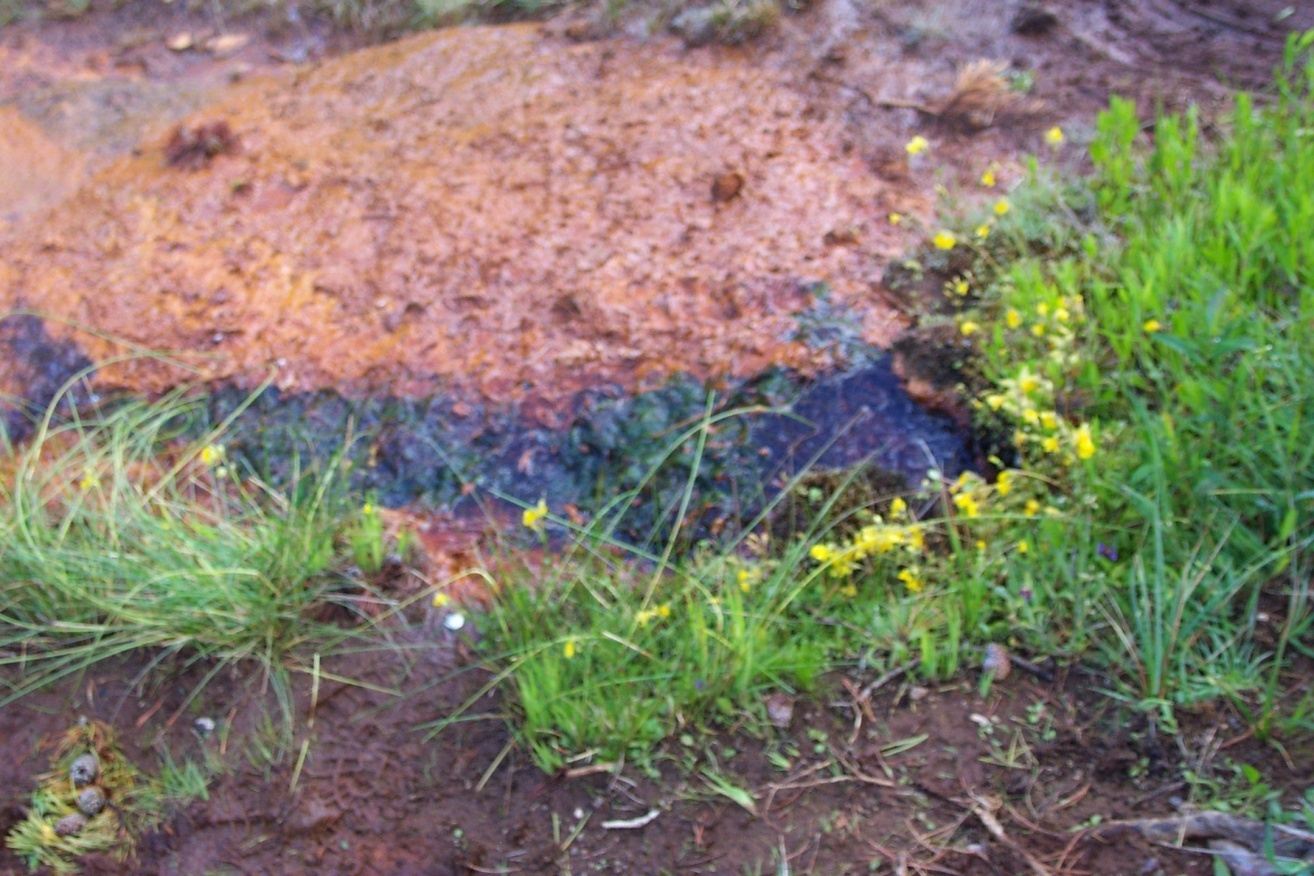 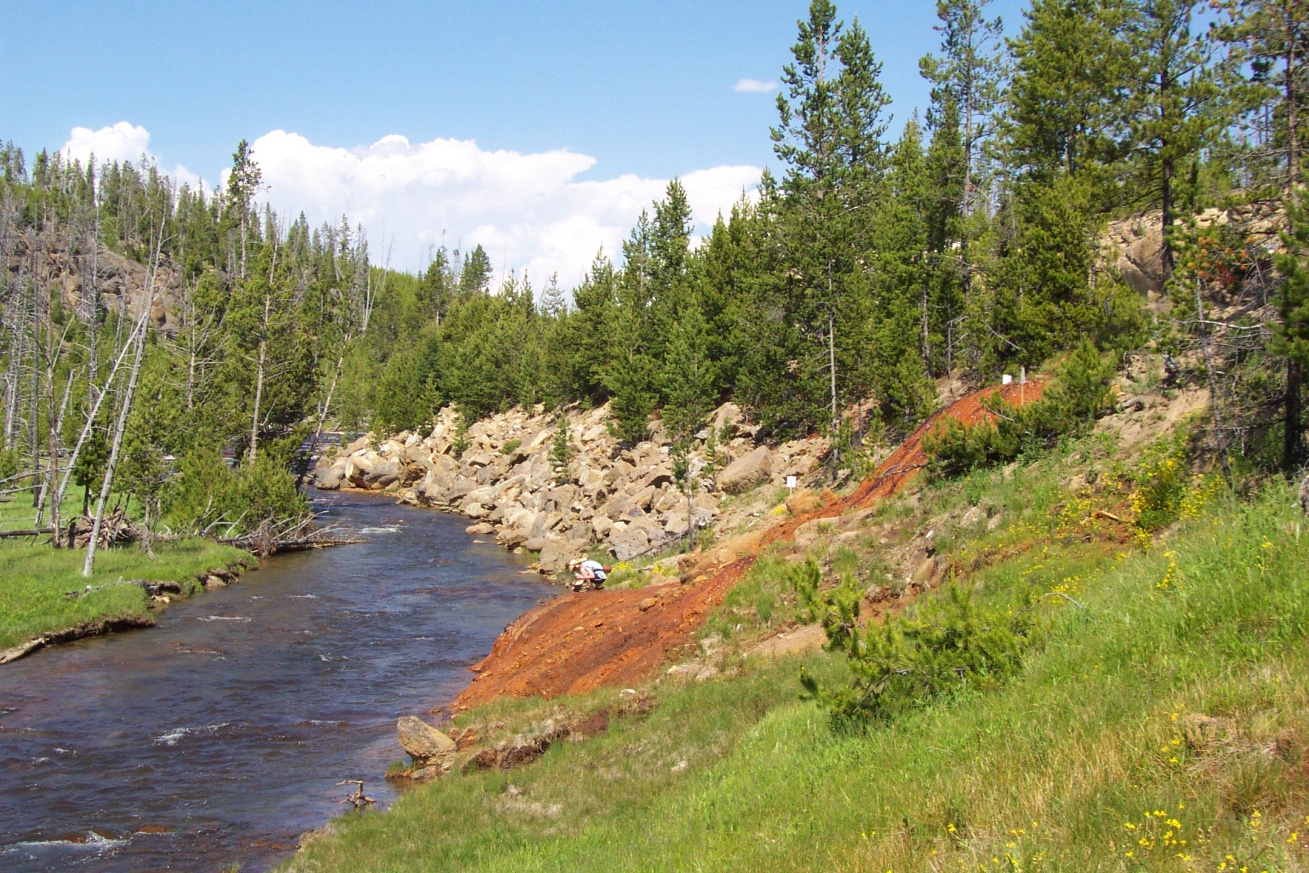 Other important oxides
Periclase, MgO – Met. mineral from dolomite
Brucite, Mg(OH)2 – weathering product
Rutile, Anatase, brooksite- TiO2 polymorphs
Corundum, Al2O3 – sapphire and ruby
Ilmenite, FeTiO3 – common in igneous/met. rx
Cuprite, Malachite, Azurite – copper oxides 
Uraninite, UO2 – important U ore
Spinel, MgAl2O4 – High-P met. mineral